Figure 2. Photomicrographs of PEc injection sites and of retrogradely labeled cells in representative target areas. (A) ...
Cereb Cortex, Volume 20, Issue 11, November 2010, Pages 2592–2604, https://doi.org/10.1093/cercor/bhq007
The content of this slide may be subject to copyright: please see the slide notes for details.
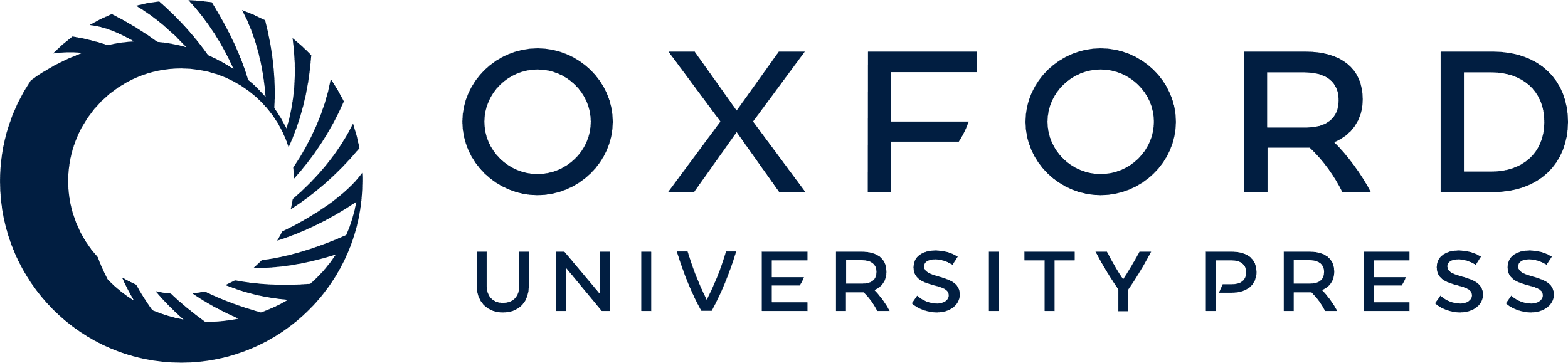 [Speaker Notes: Figure 2. Photomicrographs of PEc injection sites and of retrogradely labeled cells in representative target areas. (A) DY crystal applied in the intermediate part of PEc (case MF20L). (B) Injection of CTB green in the caudal part of PEc (case A2R). Scale bar in A and B (shown in B) = 500 μm. (C) DY-labeled cells in area PE after a crystal application in case MF20L. Scale bar = 300 μm. Inset: (D) Higher magnification (×20) of DY-labeled cells in area PE after placing a DY crystal in case MF20L. Scale bar = 200 μm. (E) CTB green–labeled cells in layer III of area 23 after injection in case A2R. Scale bar = 100 μm.


Unless provided in the caption above, the following copyright applies to the content of this slide: © The Author 2010. Published by Oxford University Press. All rights reserved. For permissions, please e-mail: journals.permissions@oxfordjournals.org]